Figure 3. ADCY1 localization to sensory epithelium in mouse inner ear. (A)–(H) show immunostaining in cochlear hair ...
Hum Mol Genet, Volume 23, Issue 12, 15 June 2014, Pages 3289–3298, https://doi.org/10.1093/hmg/ddu042
The content of this slide may be subject to copyright: please see the slide notes for details.
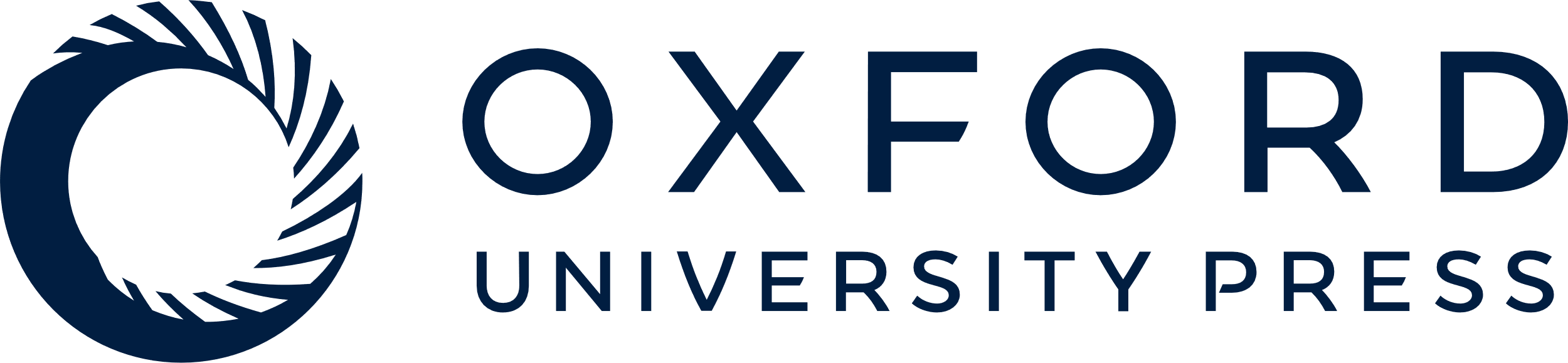 [Speaker Notes: Figure 3. ADCY1 localization to sensory epithelium in mouse inner ear. (A)–(H) show immunostaining in cochlear hair cells, while (I)–(P) show labeling of vestibular hair cells. (A–D) and (I–L) were taken at the level of hair cell bodies, while panels (E–H) and (M–P) were taken at the nuclei level. Specifically (I)–(L) show staining at hair cell body level under the cuticular plate. Scale bar in (P) is 10 μm and applies to all panels. Actin cytoskeleton of the organ of Corti and vestibular sensory epithelia cells is highlighted by rhodamine-phalloidin (red) in (A), (E), (I) and (M). ADCY1 localization is highlighted in green in (B), (F), (J) and (N). DAPI was used as nuclei marker (blue) in (C), (G), (K) and (O). Rightmost panels (D), (H), (L) and (P) represent merged images. ADCY1 is localized to cochlear outer and inner hair cell bodies and nuclei (B, D, F, H). Barely detectable level of ADCY1 was observed in the hair cell stereocilia (data not shown). Supporting cells around outer hair cells have weaker staining by anti-ADCY1 antibody than hair cells. ADCY1 localizes to the vestibular hair cell bodies and also in supporting cells (green), but no nuclei labeling was observed (J, L, N, P).


Unless provided in the caption above, the following copyright applies to the content of this slide: © The Author 2014. Published by Oxford University Press. All rights reserved. For Permissions, please email: journals.permissions@oup.com]